Ở ĐÂU?
Đúng
Sai
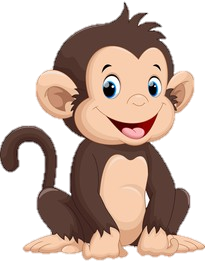 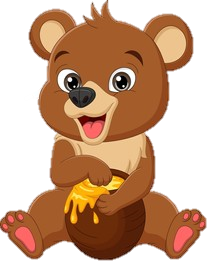 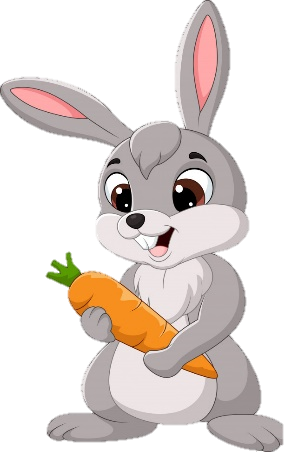 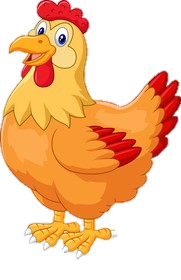 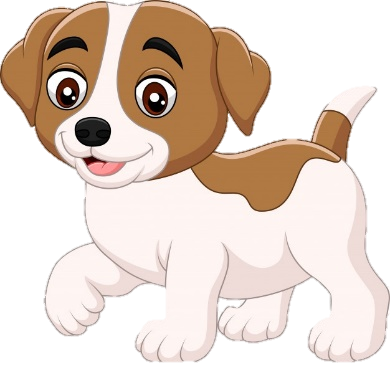 Bắt đầu
Ở ĐÂU?
Tuyệt vời
Chú khỉ đang ở trên giường.
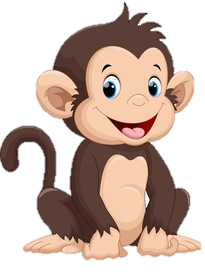 Đúng
Sai
Cố lên
Ở ĐÂU?
Giỏi lắm
Chú chó đứng đằng sau chiếc giường.
Đúng
Sai
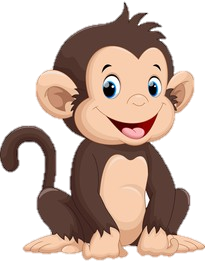 Cố lên
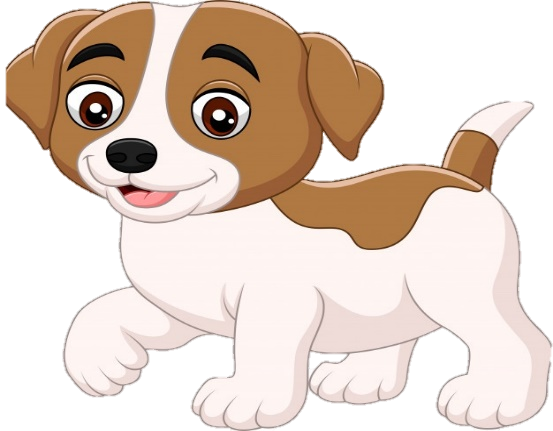 Ở ĐÂU?
Xuất sắc
Chú gấu đang ở bên cạnh giường.
Đúng
Sai
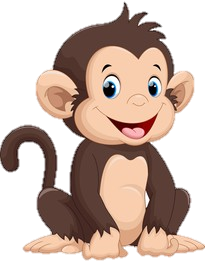 Làm lại nào
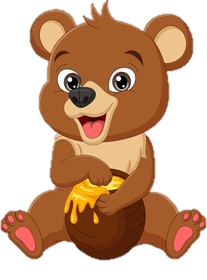 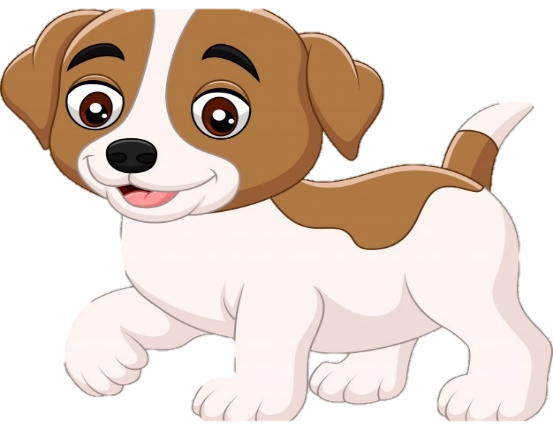 Ở ĐÂU?
Tuyệt vờii
Chú thỏ đang ngồi trên giường
Đúng
Sai
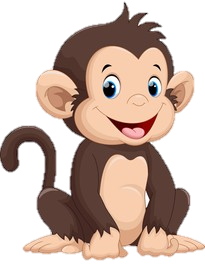 Cố lên
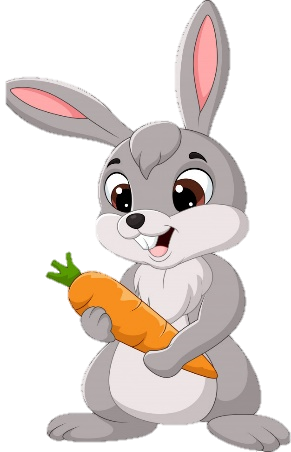 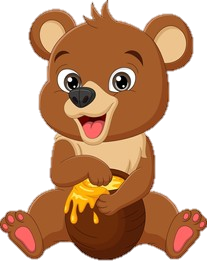 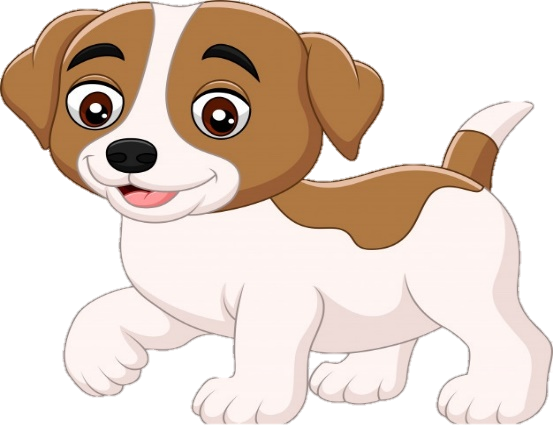 Ở ĐÂU?
Chính xác
Chú gà đang đứng ở dưới sàn
Đúng
Sai
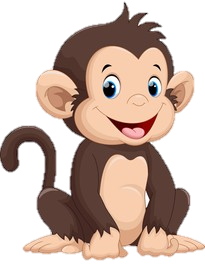 Cố lên
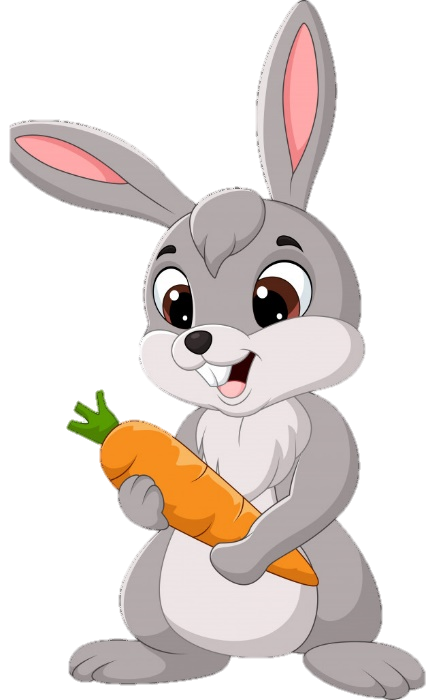 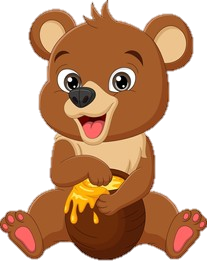 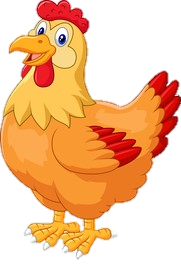 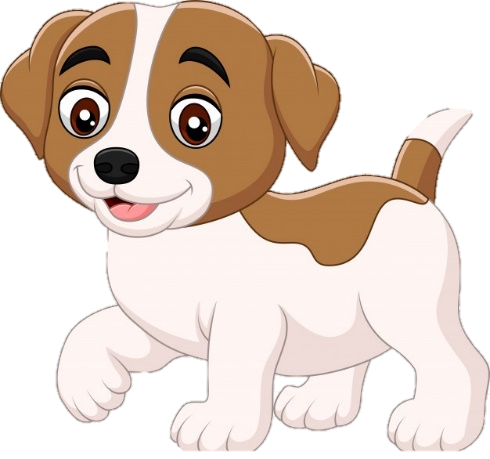 Ở ĐÂU?
Quá giỏi
Chú lợn ở đằng trước bồn tắm.
Sai
Đúng
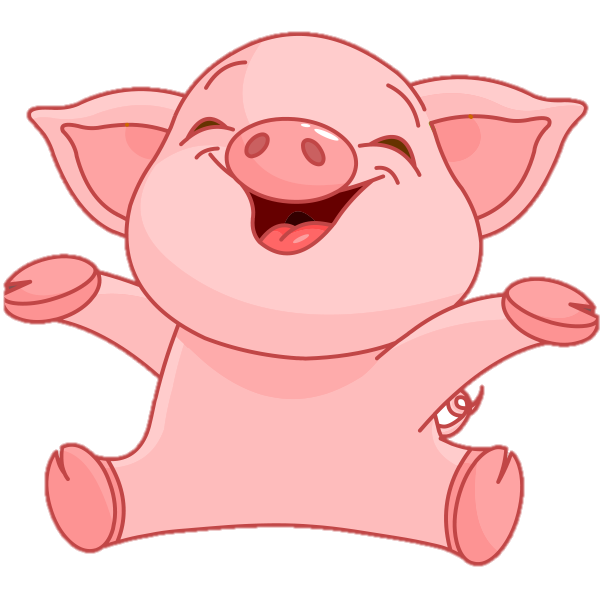 Cố lên
Ở ĐÂU?
Xuất sắc
Chú bò sữa đứng đằng sau bồn tắm.
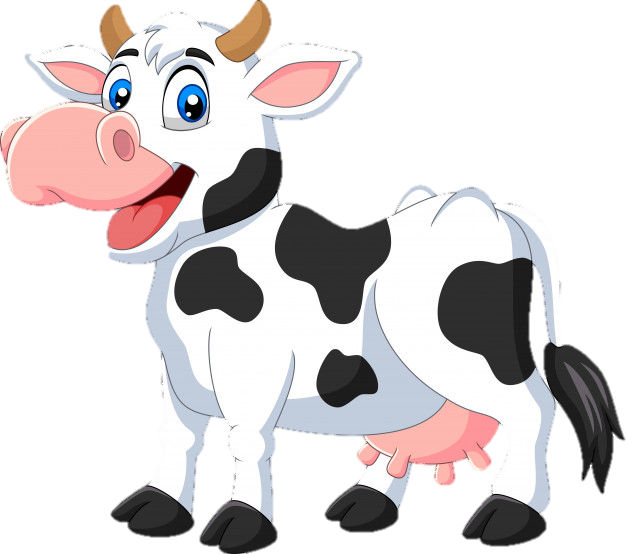 Sai
Đúng
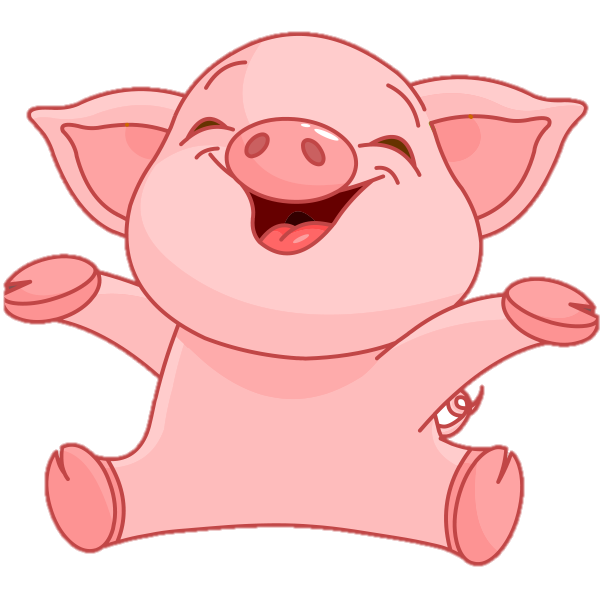 Cố lên
Ở ĐÂU?
Tốt lắm
Chú rùa đứng trên thành bồn tắm
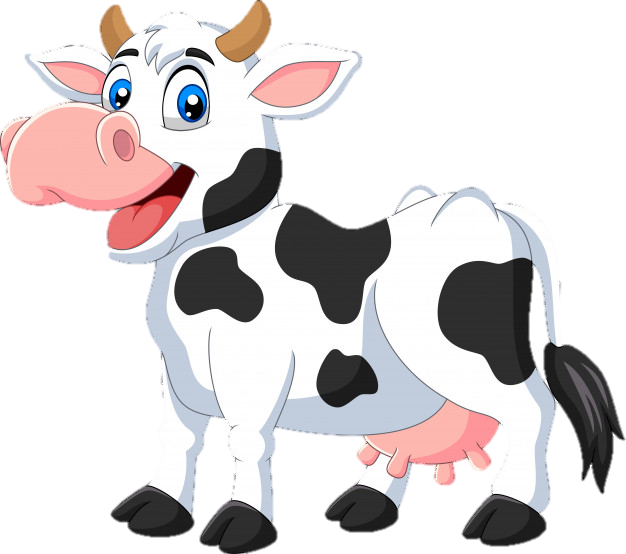 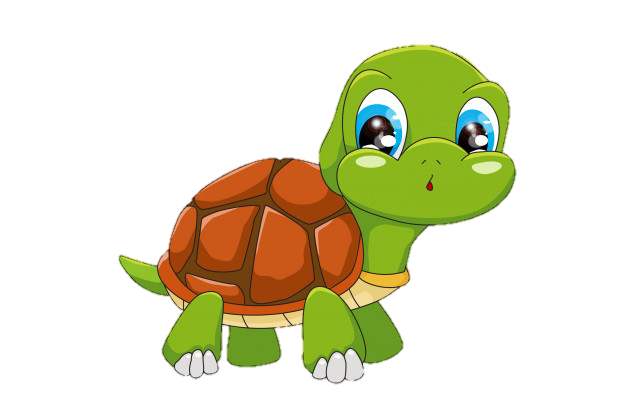 Sai
Đúng
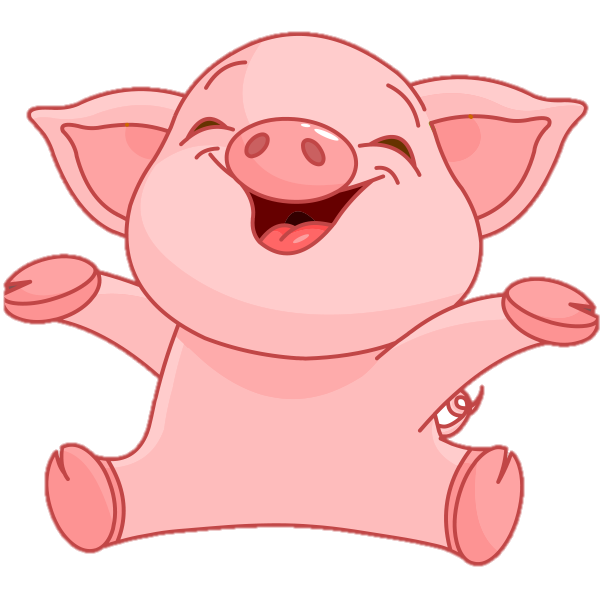 Cố lên
Ở ĐÂU?
Chính xác
Chú vịt đứng cạnh bồn tắm
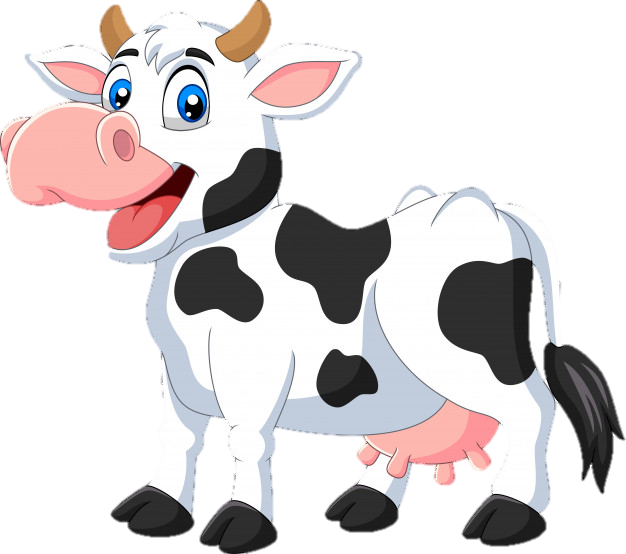 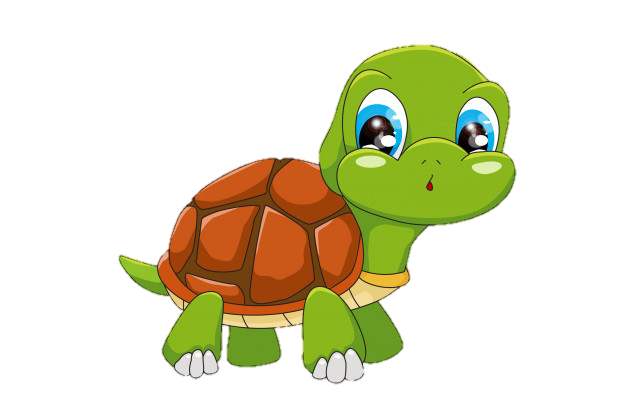 Đúng
Sai
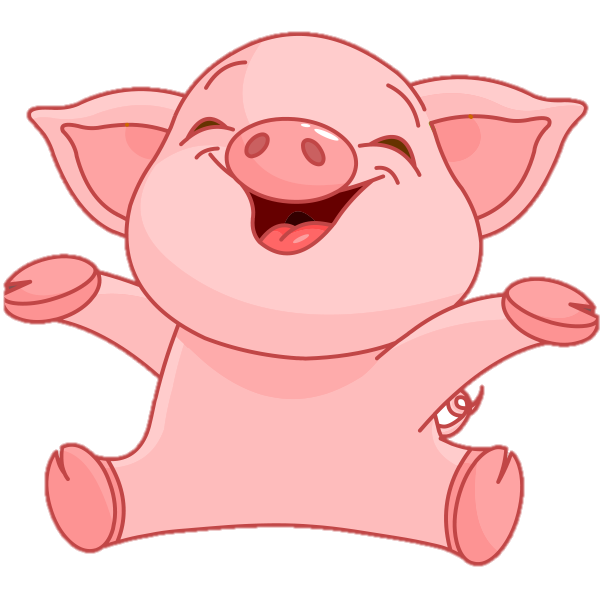 Cố lên
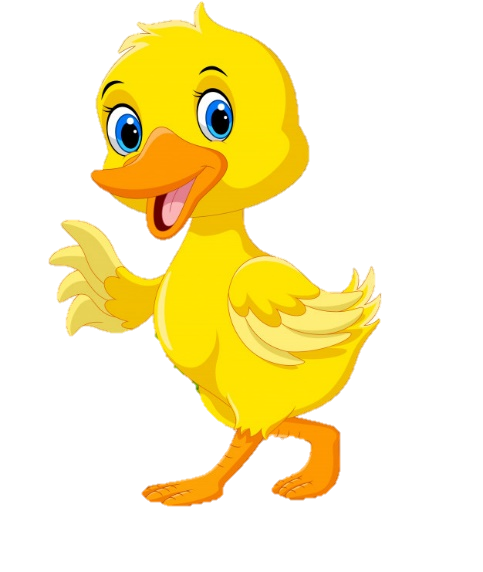